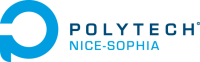 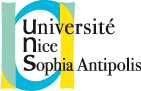 Mastère IFI parcours IAM
Mise en place d’un mécanisme de sélection Sémantique de services pour dispositifs
Réalisée par:
Rahma DAIKHI

 Encadrants : 
                      M. Jean-Yves TIGLI            	        M. Stéphane LAVIROTTE

Au sein de :
Laboratoire I3S, Equipe RAINBOW
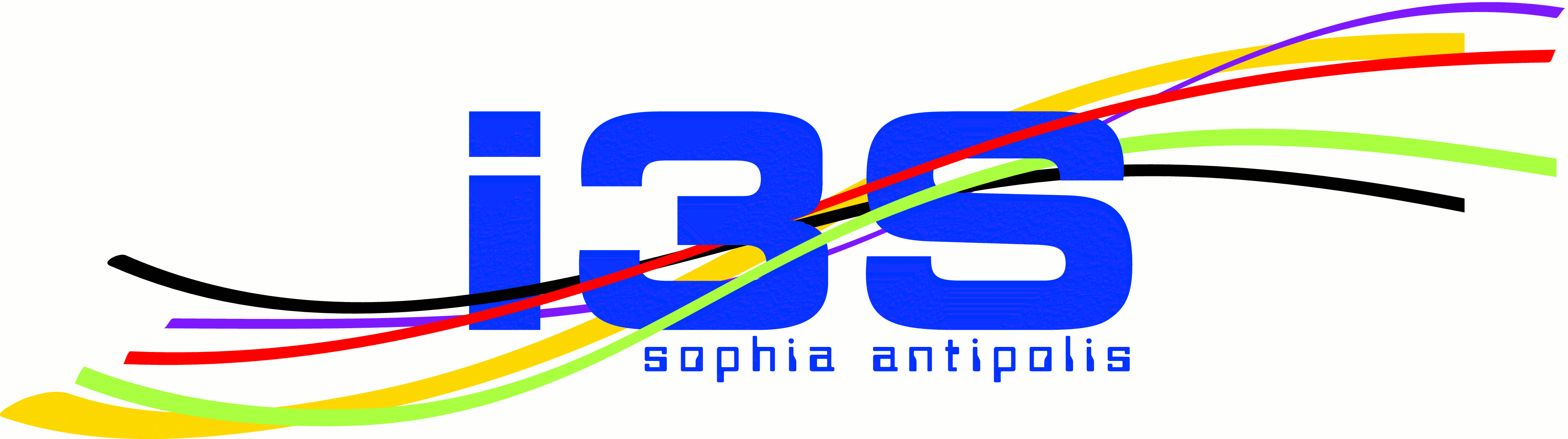 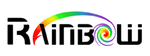 Année Universitaire :
2013/2014
Sélection de services pour dispositifs
Systèmes ambiants
Dispositifs interagissant avec  l’environnement physique
Services attachés à des dispositifs
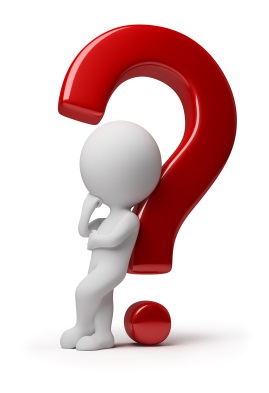 Evolution dynamique
Apparition des services pour dispositifs
Disparition des services pour dispositifs
Problématiques générales
Nécessité de s’adapter dynamiquement face aux différentes variations
Nécessité de sélectionner les bons services aux bons moments
1
Schéma d’adaptation
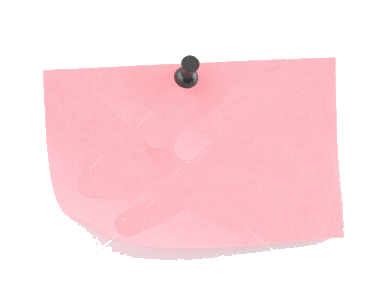 1/3
Adaptation dynamique de l’application ambiante en fonction de l’évolution des services disponibles
Schéma d’adaptation :
(Ensemble des règles de sélection de services ,
Ensemble des règles de composition de services)
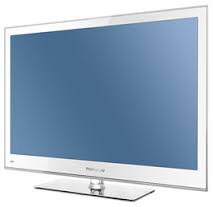 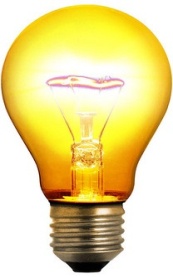 Ensemble des règles de composition des services
Ensemble des règles de sélection de services
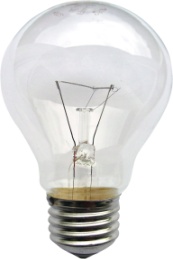 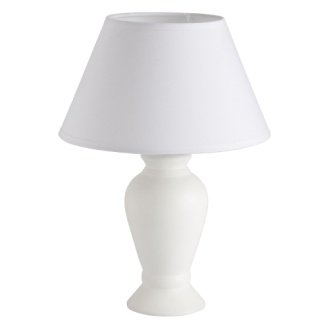 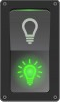 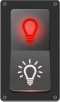 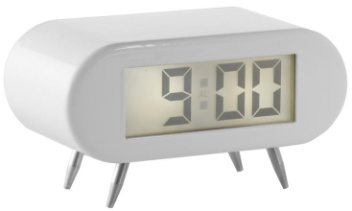 2
Limitation de l’existant
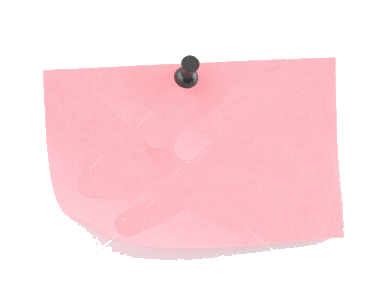 1/3
Aujourd’hui : limitation des règles de sélection de services
« Matching » syntaxique  des noms de services par rapport  à des expressions régulières
Light = light*
Switch = switch*
Sémantique implicite dans le nom de service
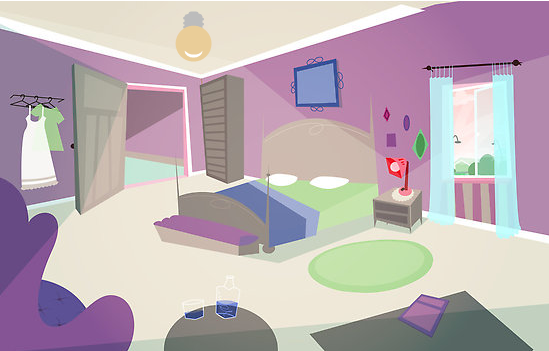 =Light 250
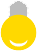 Light 249
Light 250
Light 251
?
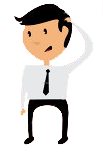 3
Objectif du stage
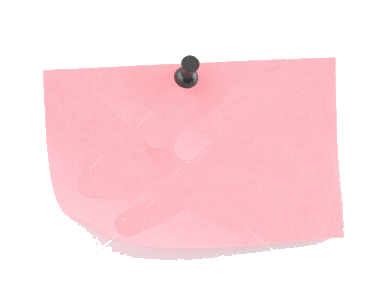 1/3
Mise en place d’un mécanisme de sélection sémantique de services
« Matching » sémantique se basant sur le sens et les annotations de service
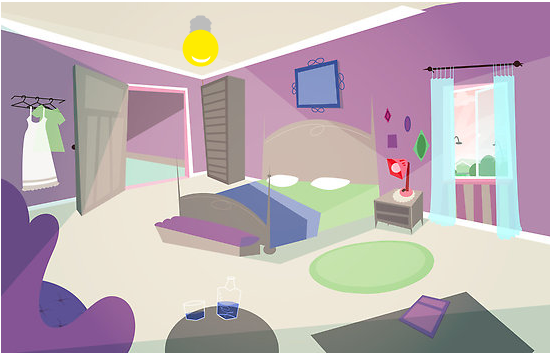 Bedroom
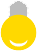 Location : Bedroom
!
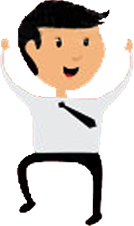 4
MON APPROCHE
??
Interroger la base de connaissance
Environnement
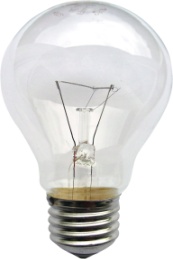 Réponse de la base de connaissance
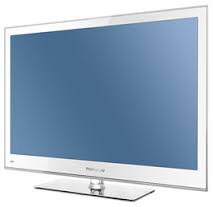 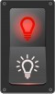 Récupérer les annotations
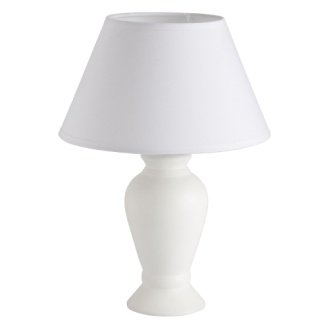 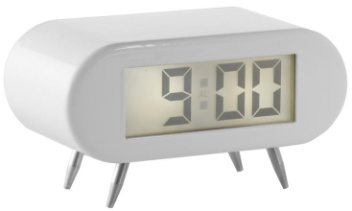 5
Base de connaissance
Organise des connaissances spécifiques à un domaine
Ontologie: Développée avec le langage Rdf/Rdfs
Thing
subClass
subClass
Les concepts
Service
Location
hasLocation
Les relations
SubClass
SubClass
SubClass
Les instances
Switch
Light
Bedroom
Type
Type
Type
Switch 1
hasLocation
Bedroom Alice
Light 1
hasLocation
Le moteur d’inférence : Ensemble des règles pour appliquer des raisonnements sur les données
6
Annotations
Types des annotations :
Statique : nom, type
Dynamique : localisation (cas d’un dispositif mobile)
Associées :
Au dispositif : localisation
Aux services du dispositif : qualité de service (QoS)
Au domaine d’application : autres dispositifs
7
apparition des services pour dispositifs
Livingroom
Bedroom
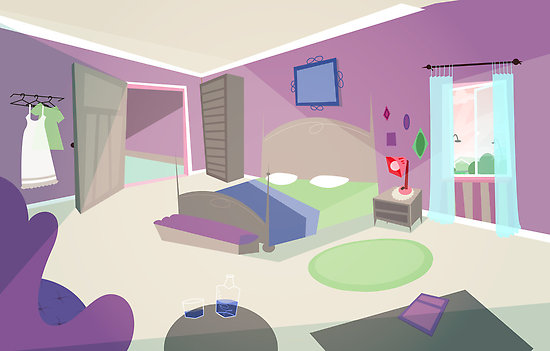 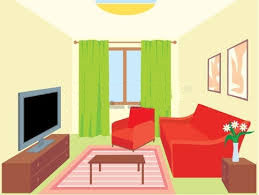 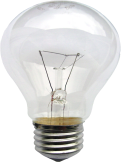 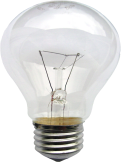 Livingroom
Bedroom
Bedroom
Livingroom
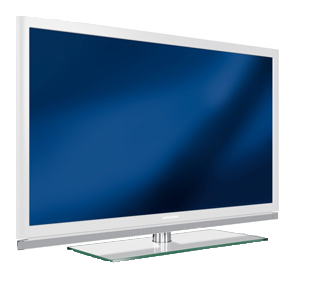 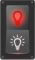 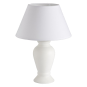 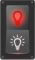 Bedroom
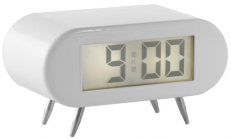 8
Peuplement  de la connaissance
Incrémentation
Base de Connaissance
Annotation

Light1, Type, Light
Light, SubClass, Service
Light1, Has location, Bedroom1
Light1, Usedby, Alice
Thing
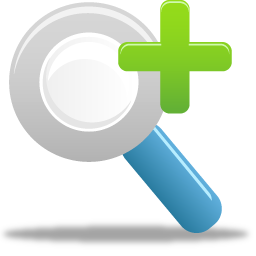 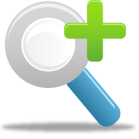 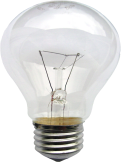 SubClass
SubClass
SubClass
Service
Location
Person
SubClass
Has location
SubClass
SubClass
Has location
Annotation

Switch1, Type, Switch
Switch, SubClass, Service
Switch1, Has location, Bedroom1
Switch1, Usedby, Alice
Bedroom
Light
Switch
Type
Type
Type
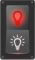 Light1
Has location
Bedroom1
Type
Usedby
Has location
Switch1
Alice
Enrichissement de la connaissance
Usedby
9
Disparition des services pour dispositifs
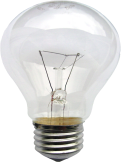 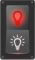 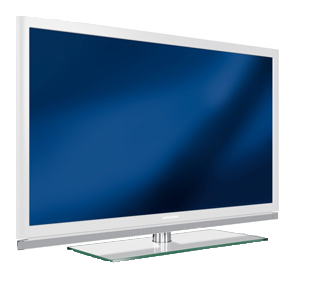 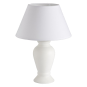 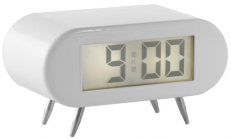 10
Peuplement  de la connaissance
Décrémentation
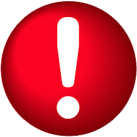 Thing
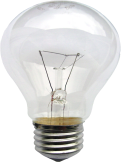 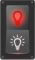 Base de Connaissance
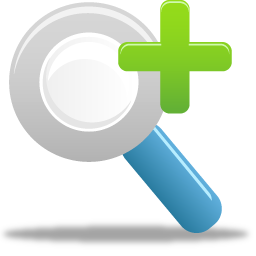 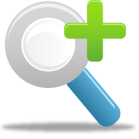 SubClass
SubClass
SubClass
Service
Location
Person
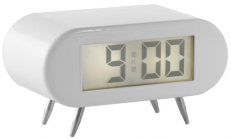 Has location
SubClass
SubClass
Has location
SubClass
SubClass
Bedroom
Light
Type
Switch
Type
Type
Alarm
Light1
Has location
Bedroom1
Type
Enrichissement de la connaissance
Has location
Switch1
Type
Usedby
Alice
Usedby
Alarm1
Has location
Usedby
11
Interrogation et sélection de services
Base de Connaissance
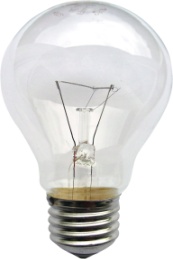 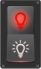 ??
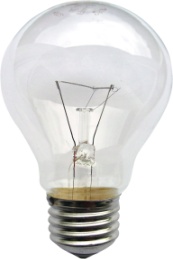 Interroger la base de connaissance
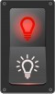 Réponse de la base de connaissance
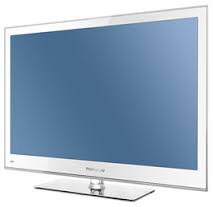 Règles de sélection de Services
12
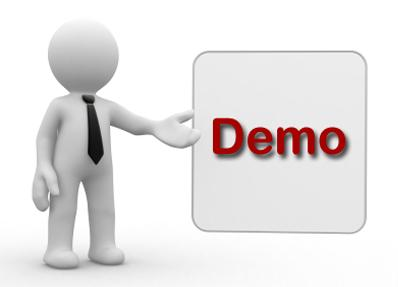 13
Evolution technique
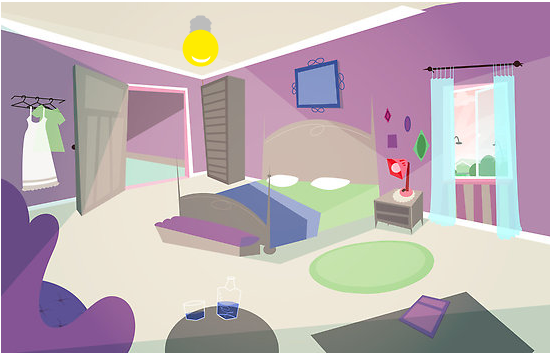 Bedroom
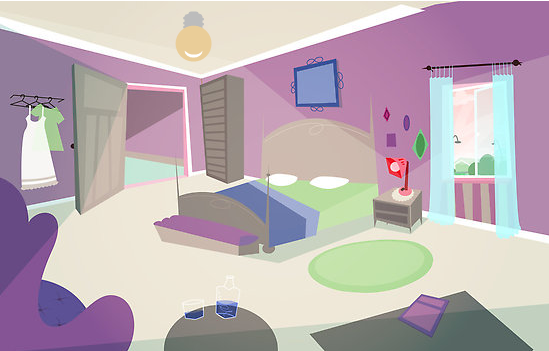 =Light 250
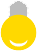 Location : Bedroom
!
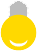 Light 249
Light 250
Light 251
?
Avant
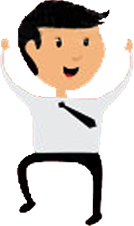 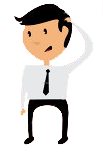 Après
14
Développement d’un prototype
Modification de Conquer : JAVA, 2 classes modifiées
Intégration de la sélection sémantique de service  dans WComp : 5 composants, 4 classes modifiées
Démonstration : ontologie , deux composants annotés
15
Références
WComp: http://www.wcomp.fr/
Conquer: Benyelloul, A. (2010). Conquer: an RDFS-based Model for Context Querying RDFS-based Context Model. Ubimob‟10 (pp. 1–4).
SPARQL: http://www.w3.org/TR/2008/REC-rdf-sparql-query-20080115/
Conquer: Benyelloul, A. (2010). Conquer: an RDFS-based Model for Context Querying RDFS-based Context Model. Ubimob‟10 (pp. 1–4).

Rdf: http://www.w3.org/TR/rdf-concepts/

Rdfs: http://www.w3.org/TR/2004/REC-rdf-schema-20040210/
15
Conclusion & Perspectives
Introduction
Conclusion
Les Acquis
Expérience professionnelle 

Expérience humaine
Perspectives
Ajouter des annotations dynamiques

Alignement entre les annotations

Langage pour produire le SPARQL

Temps de réponse sur une requête
16
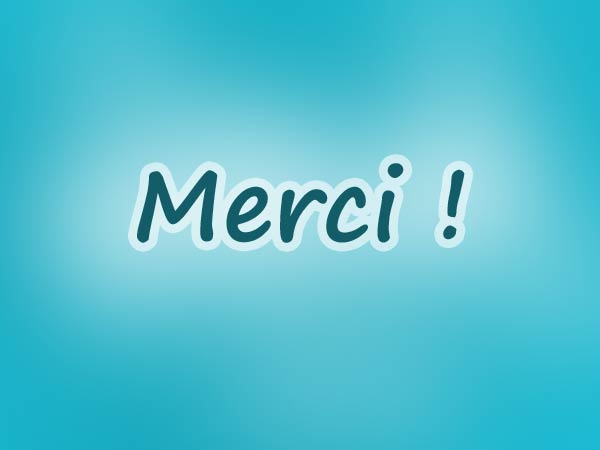